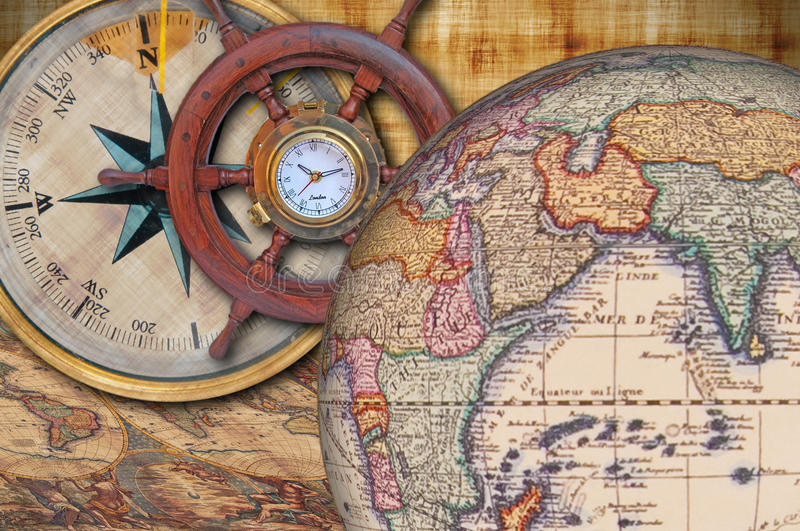 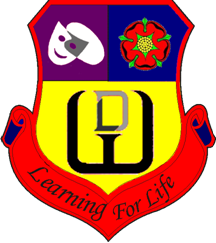 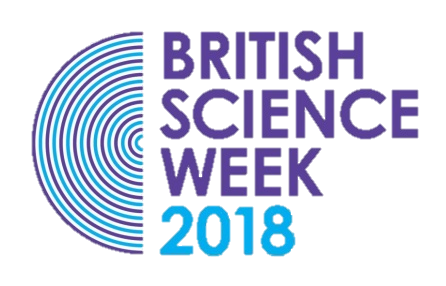 Exploration & Discovery
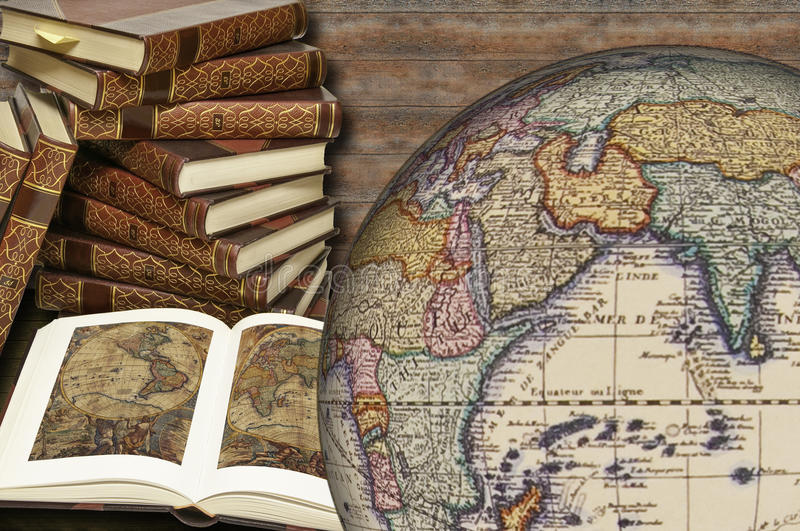 This year…
Win a prize by completing the Exploration & Discovery badge hunt sheet by discovering the information on staff badges next week. Deadline 3.05pm on Friday 16th March.
STEM themed movies being shown from 12:30 – 12:55 in B3 every lunchtime during British Science Week. 
Win a prize by getting the highest score in the Form quiz. 
‘Exploration & Discovery’ national British Science Week poster competition for years 7, 8 & 9 only. 	         Deadline 3.05pm on Tuesday 20th March. Certificates & prizes for the top 10 school entries.
Win one of 20 places on the Year 9 STEM Insight Day at Blackburn College by submitting a completed competition entry form by 3.05pm on Tuesday 20th March.
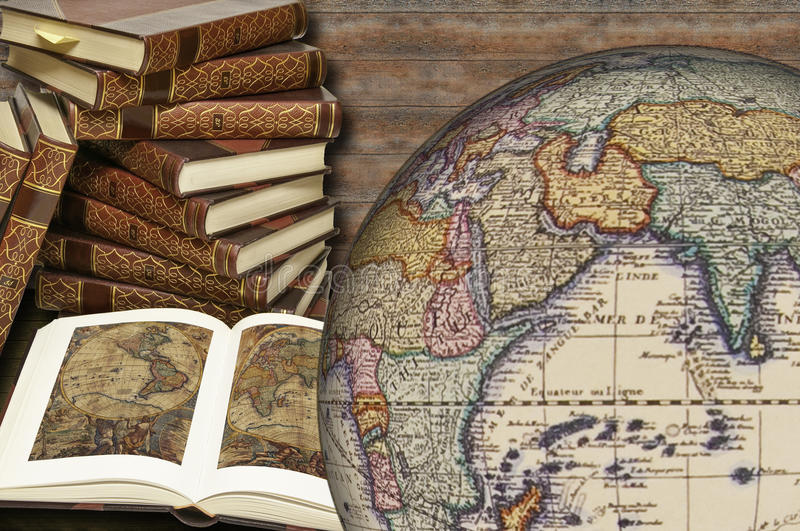 Also…
There is also a prize for staff participation. So pay attention for any and all members of staff mentioning the theme of exploration & discovery or doing special activities for British Science Week.

In form, you will be asked to vote for the member of staff that you think tried the hardest to make British Science Week fun, interesting and unforgettable.
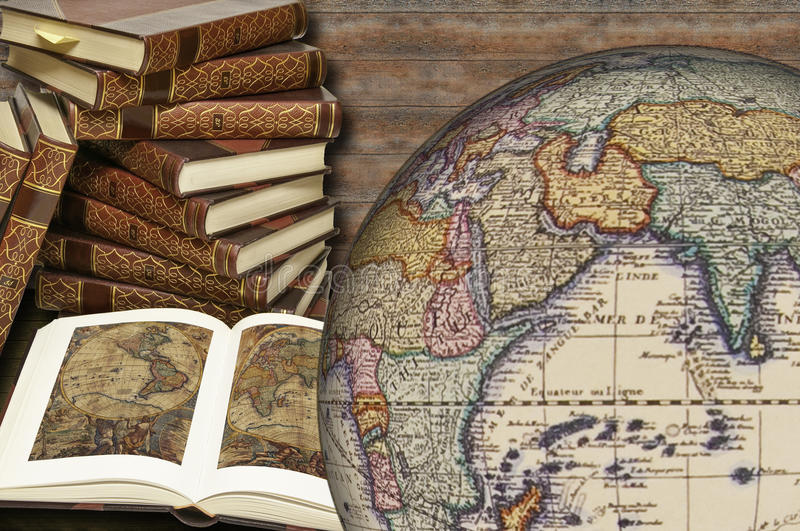 So, what can you discover..?
Press play for weird animals
Press play for deep sea creatures
Press play for 50yrs of exploring Mars
Press play for carnivorous plants
Press play for weird things in space